1
Γεωμετρία Α Λυκείου
ΓΕΝΙΚΟ ΛΥΚΕΙΟ ΚΑΛΗΣ
2
ΓΕΝΙΚΟ ΛΥΚΕΙΟ ΚΑΛΗΣ
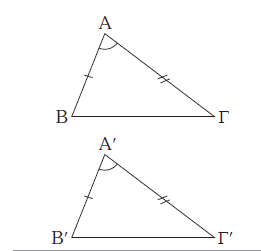 1o κριτήριο ισότητας
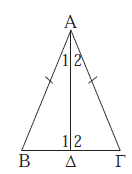 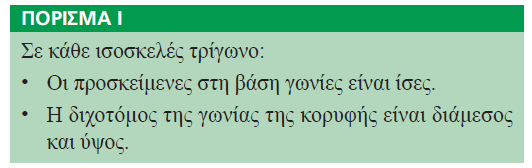 3
ΓΕΝΙΚΟ ΛΥΚΕΙΟ ΚΑΛΗΣ
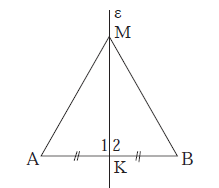 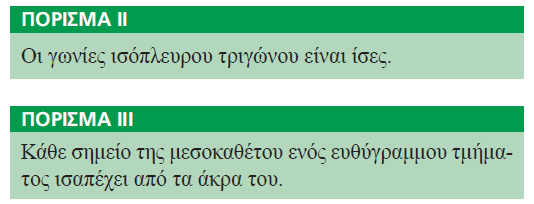 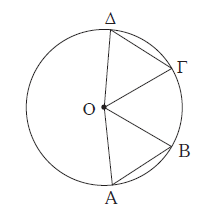 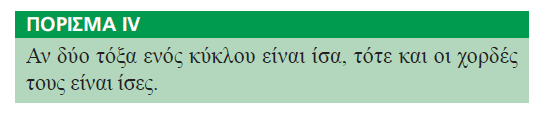 4
ΓΕΝΙΚΟ ΛΥΚΕΙΟ ΚΑΛΗΣ
1o κριτήριο ισότητας
5
ΓΕΝΙΚΟ ΛΥΚΕΙΟ ΚΑΛΗΣ
1Ε (σελ.43)
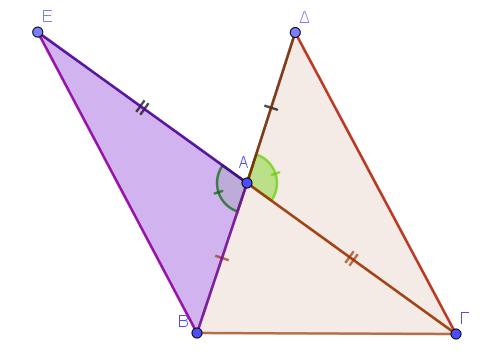 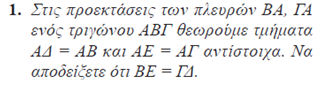 6
ΓΕΝΙΚΟ ΛΥΚΕΙΟ ΚΑΛΗΣ
2Ε(σελ.43)
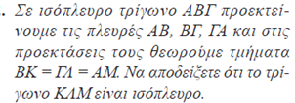 7
ΓΕΝΙΚΟ ΛΥΚΕΙΟ ΚΑΛΗΣ
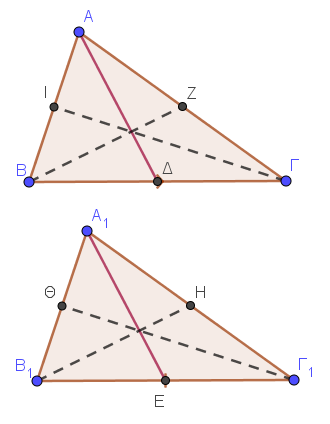 3Ε(σελ.43)
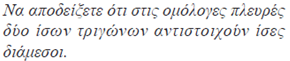 8
ΓΕΝΙΚΟ ΛΥΚΕΙΟ ΚΑΛΗΣ
4Ε(σελ.43)
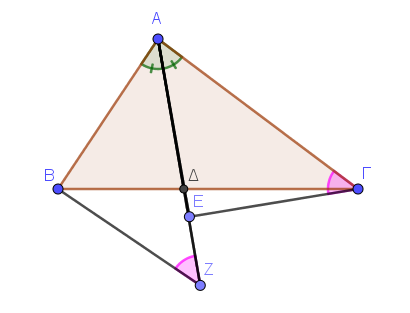 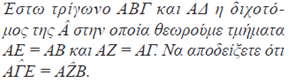 9
ΓΕΝΙΚΟ ΛΥΚΕΙΟ ΚΑΛΗΣ
1Α(σελ.43)
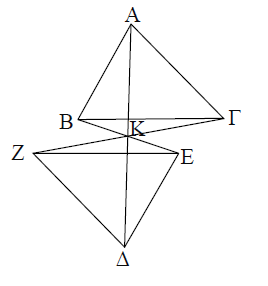 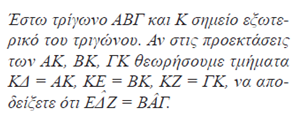 10
ΓΕΝΙΚΟ ΛΥΚΕΙΟ ΚΑΛΗΣ
2Α(σελ.43)
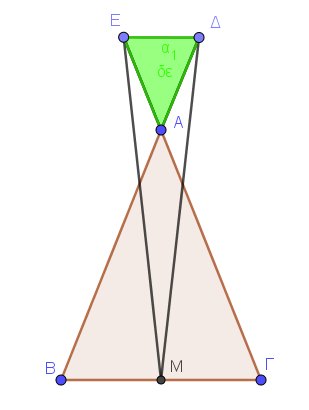 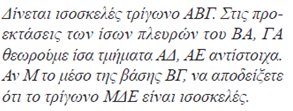 11
ΓΕΝΙΚΟ ΛΥΚΕΙΟ ΚΑΛΗΣ
3Α(σελ.43)
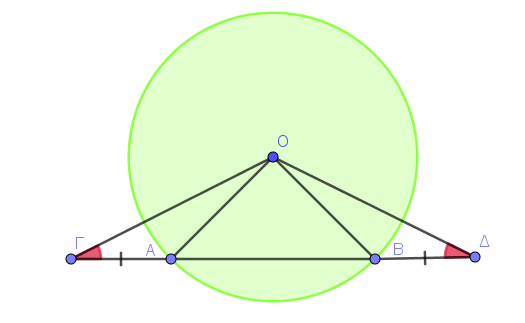 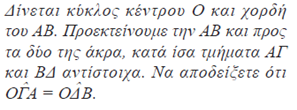 12
ΓΕΝΙΚΟ ΛΥΚΕΙΟ ΚΑΛΗΣ
2ο κριτήριο ισότητας τριγώνων
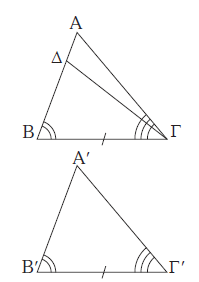 13
ΓΕΝΙΚΟ ΛΥΚΕΙΟ ΚΑΛΗΣ
3ο κριτήριο ισότητας τριγώνων
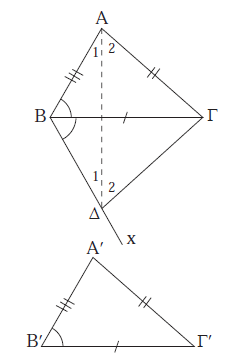 14
ΓΕΝΙΚΟ ΛΥΚΕΙΟ ΚΑΛΗΣ
Πορίσματα
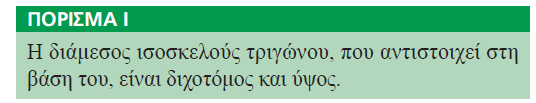 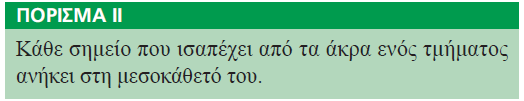 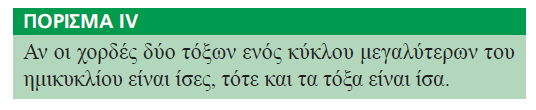 15
ΓΕΝΙΚΟ ΛΥΚΕΙΟ ΚΑΛΗΣ
Ανακεφαλαίωση
16
ΓΕΝΙΚΟ ΛΥΚΕΙΟ ΚΑΛΗΣ
Ασκήσεις … σελ. 48
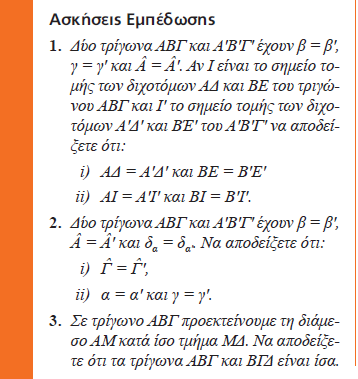 17
ΓΕΝΙΚΟ ΛΥΚΕΙΟ ΚΑΛΗΣ
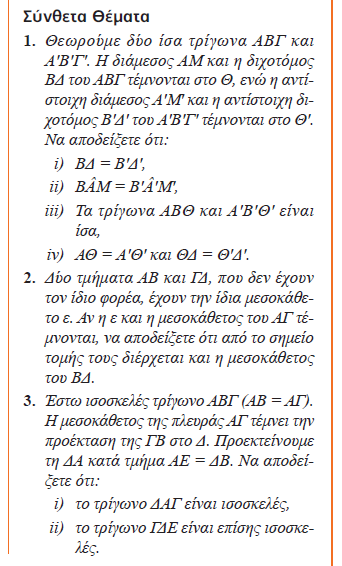 Ασκήσεις…
18
ΓΕΝΙΚΟ ΛΥΚΕΙΟ ΚΑΛΗΣ
1Ε(σελ.48)
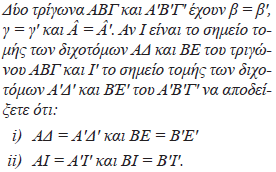 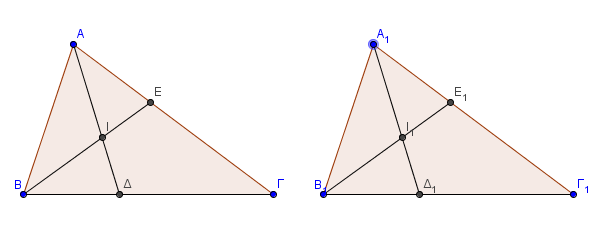 19
ΓΕΝΙΚΟ ΛΥΚΕΙΟ ΚΑΛΗΣ
2Ε(σελ.48)
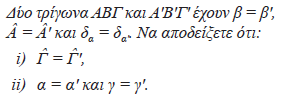 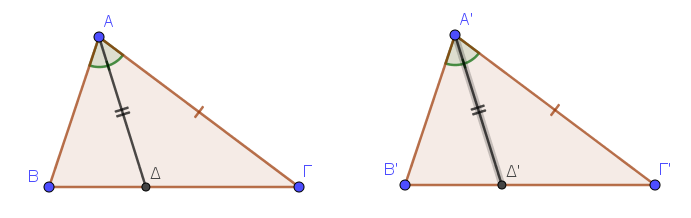 20
ΓΕΝΙΚΟ ΛΥΚΕΙΟ ΚΑΛΗΣ
3Ε(σελ.48)
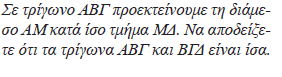 21
ΓΕΝΙΚΟ ΛΥΚΕΙΟ ΚΑΛΗΣ
1Α(σελ.48)
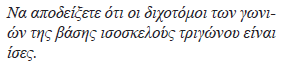 22
ΓΕΝΙΚΟ ΛΥΚΕΙΟ ΚΑΛΗΣ
2Α(σελ.48)
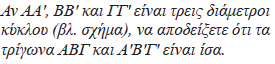 23
ΓΕΝΙΚΟ ΛΥΚΕΙΟ ΚΑΛΗΣ
3Α(σελ.48)
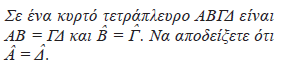 24
ΓΕΝΙΚΟ ΛΥΚΕΙΟ ΚΑΛΗΣ
1Σ(σσελ.48)
25
ΓΕΝΙΚΟ ΛΥΚΕΙΟ ΚΑΛΗΣ
2Σ(σελ.48)
26
ΓΕΝΙΚΟ ΛΥΚΕΙΟ ΚΑΛΗΣ
3Σ(σελ.48)
27
ΓΕΝΙΚΟ ΛΥΚΕΙΟ ΚΑΛΗΣ
Μοναδικότητα καθέτου
28
ΓΕΝΙΚΟ ΛΥΚΕΙΟ ΚΑΛΗΣ
Κριτήρια ισότητας ορθογωνίων τριγώνων
29
ΓΕΝΙΚΟ ΛΥΚΕΙΟ ΚΑΛΗΣ
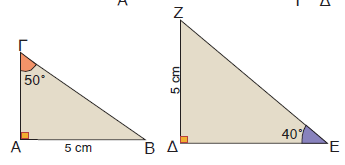 Είναι ίσα τα τρίγωνα σε αυτές
τις περιπτώσεις ?
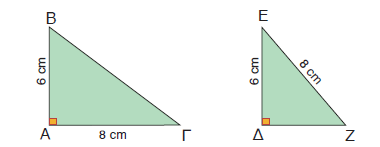 30
ΓΕΝΙΚΟ ΛΥΚΕΙΟ ΚΑΛΗΣ
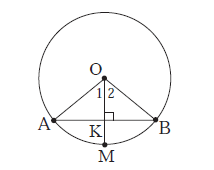 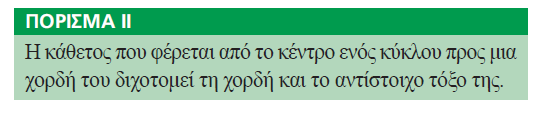 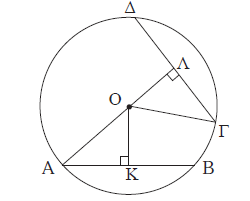 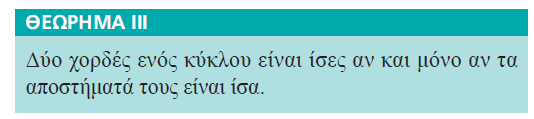 31
ΓΕΝΙΚΟ ΛΥΚΕΙΟ ΚΑΛΗΣ
Χαρακτηριστική ιδιότητα διχοτόμου
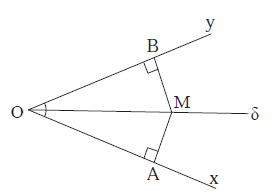 32
ΓΕΝΙΚΟ ΛΥΚΕΙΟ ΚΑΛΗΣ
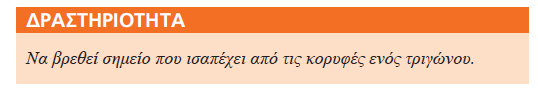 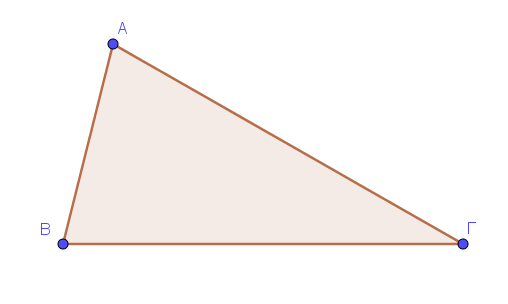 33
ΓΕΝΙΚΟ ΛΥΚΕΙΟ ΚΑΛΗΣ
Ασκήσεις σελίδες 53-54
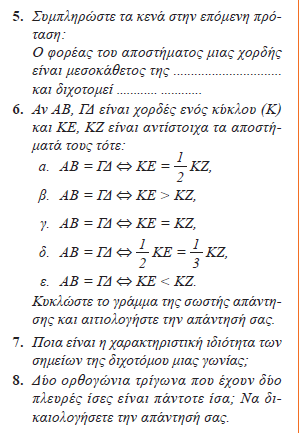 34
ΓΕΝΙΚΟ ΛΥΚΕΙΟ ΚΑΛΗΣ
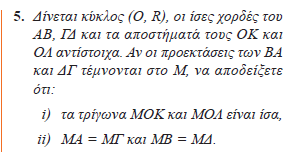 Ασκήσεις σελ. 53-54
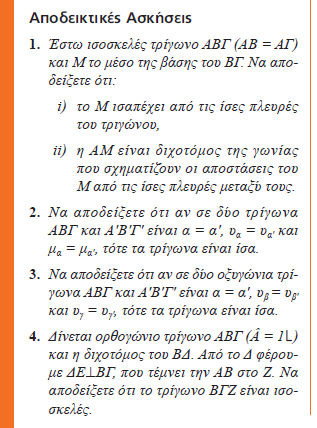 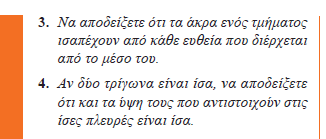 35
ΓΕΝΙΚΟ ΛΥΚΕΙΟ ΚΑΛΗΣ
Ανακεφαλαίωση
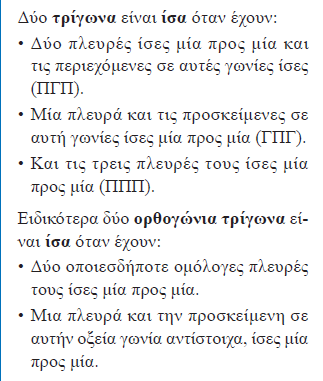 36
ΓΕΝΙΚΟ ΛΥΚΕΙΟ ΚΑΛΗΣ
Ανακεφαλαίωση
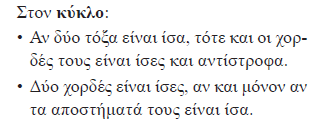 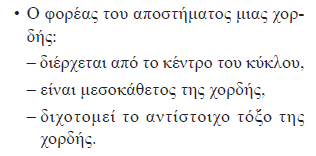 37
ΓΕΝΙΚΟ ΛΥΚΕΙΟ ΚΑΛΗΣ
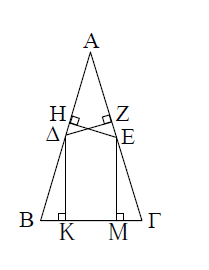 1Ε,2Ε (σελ.53)
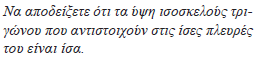 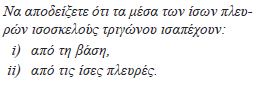 38
ΓΕΝΙΚΟ ΛΥΚΕΙΟ ΚΑΛΗΣ
3Ε,4Ε(σελ.54)
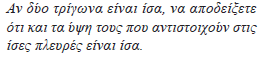 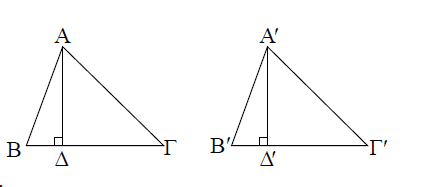 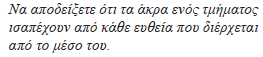 39
ΓΕΝΙΚΟ ΛΥΚΕΙΟ ΚΑΛΗΣ
1Α,2Α(σελ.54)
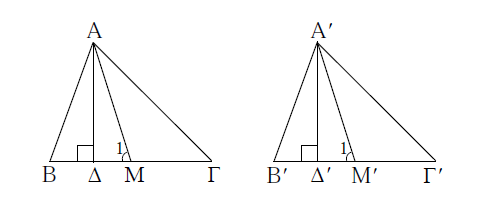 40
3Α
ΓΕΝΙΚΟ ΛΥΚΕΙΟ ΚΑΛΗΣ
5Α
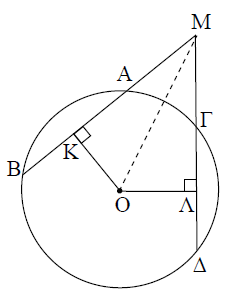 4Α
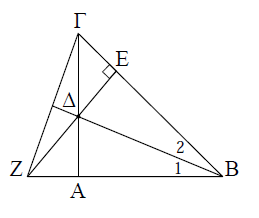